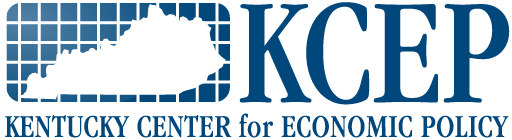 November 17, 2014
College Affordability in Kentucky
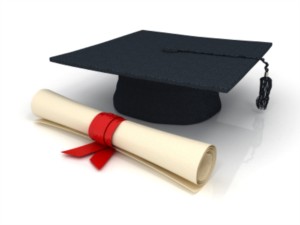 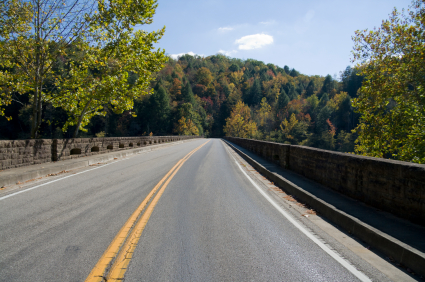 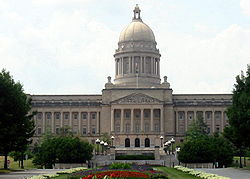 Factors Associated with Success in Postsecondary Education
Adult Students
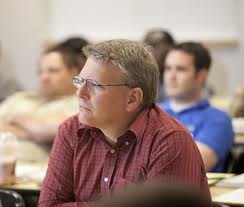 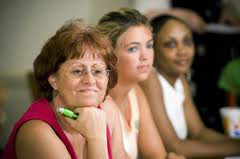 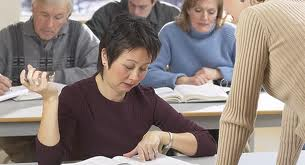 Center on Wisconsin Strategy (COWS) Calculations from 2011 American Community Survey data.
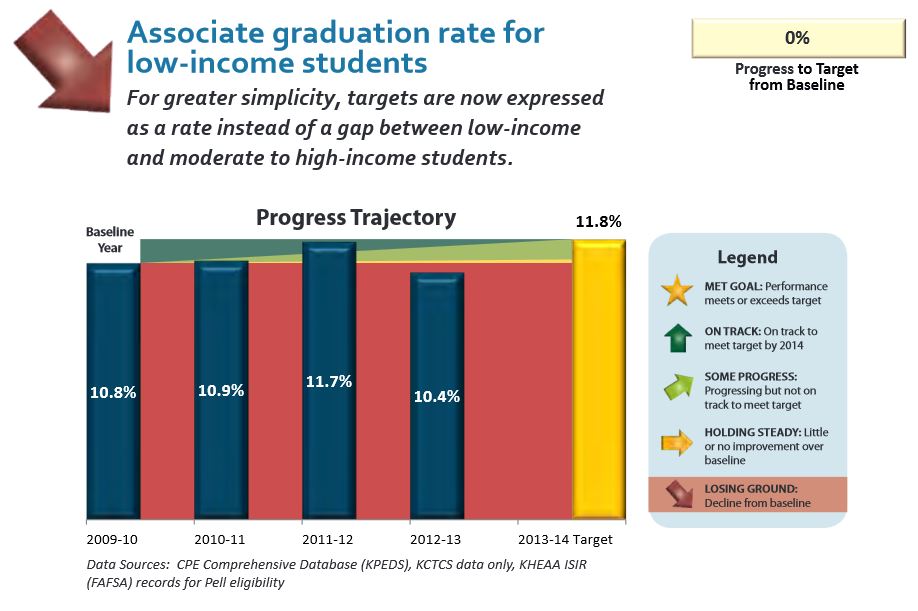 Source: Kentucky Council on Postsecondary Education Accountability Report 2012-2013.
Source: Source: Elizabethtown Community & Technical College; U.S Department of Education, Federal Student Aid.
Source: Kentucky Higher Education Assistance Authority.
Source: Kentucky Higher Education Assistance Authority. This analysis is based on KEES, CAP and KTG recipients for whom income information is available.
Source: Kentucky Higher Education Assistance Authority. This analysis is based on KEES, CAP and KTG recipients for whom income information is available.
Sources: Office of State Budget Director, 2014-2016 Budget of the Commonwealth.
Importance of Need-Based Aid for Low- and Moderate-Income Students
KY’s Postsecondary Education Tuition Tax Credit
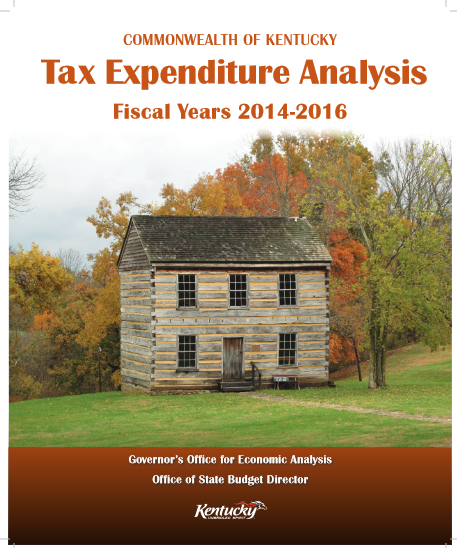 Expected to cost the state $20.8 million in 2016—compared to $14.8 million in 2012
Benefits those with incomes well over $100,000
Kentuckians with incomes below federal poverty level do not qualify
Potential Directions
Eliminate Postsecondary Education Tuition Tax Credit and redirect funds to CAP
Make increased funding for postsecondary education institutions and need-based financial aid higher priorities
Allocate KENO lottery funds and any growth dollars in lottery funds to CAP
Consider moving forward CAP and KTG award date and/or taking extent of financial need into account when awarding
Study level of funding needed to incentivize low-income students to attend and persist in college
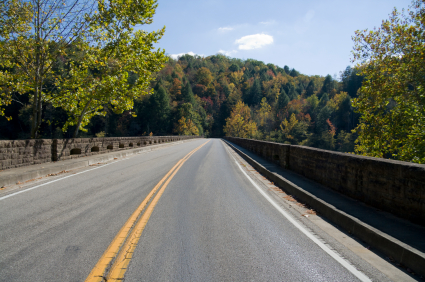 Some Ingredients for Low-Income Adult Student Success
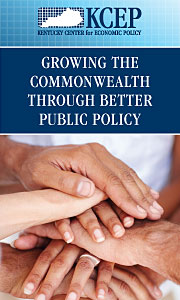 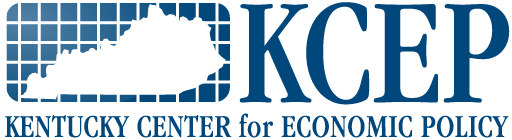 Kentucky Center for Economic Policy
www.kypolicy.org
859-986-2373
aspalding@kypolicy.org